Методическая разработка урока истории в 6 классе( в соответствии с требованиями ФГОС второго поколения)
Тема: «Восточные славяне»
Разработала: учитель истории и обществознания 
МКОУ «Архангельская СОШ» Аннинского района,
Сапронова Елена Юрьевна.
Характеристика урока
Цель урока: познакомить с происхождением и расселением восточных славян, объяснить, чем занимались, какими орудиями  труда пользовались, объяснить понятие язычество, рассказать о быте и нравах, о системе управления.
Тип урока: изучение нового материала.
технология проблемного обучения , деятельностный подход.
Сравните образ жизни восточных славян и жителей Западной Европы в 5-8 веках, (на примере королевства Франков)
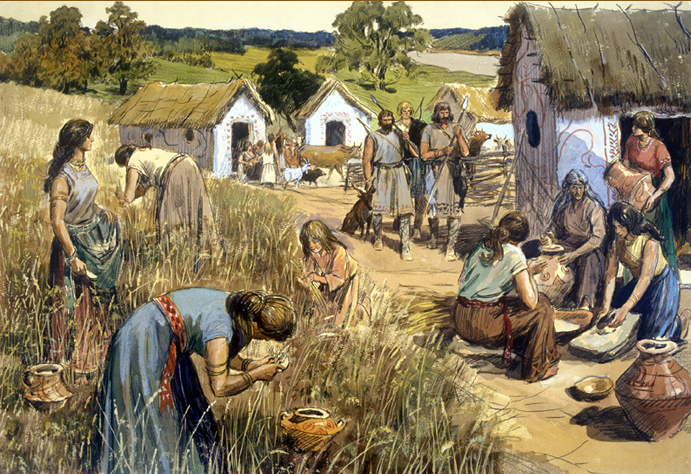 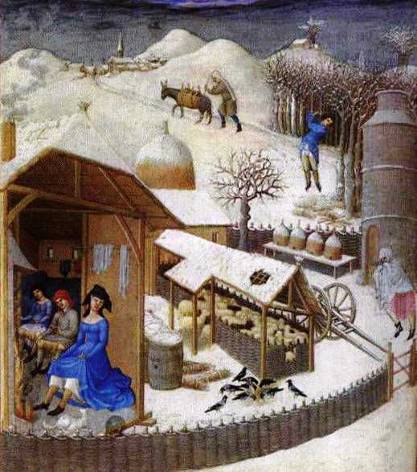 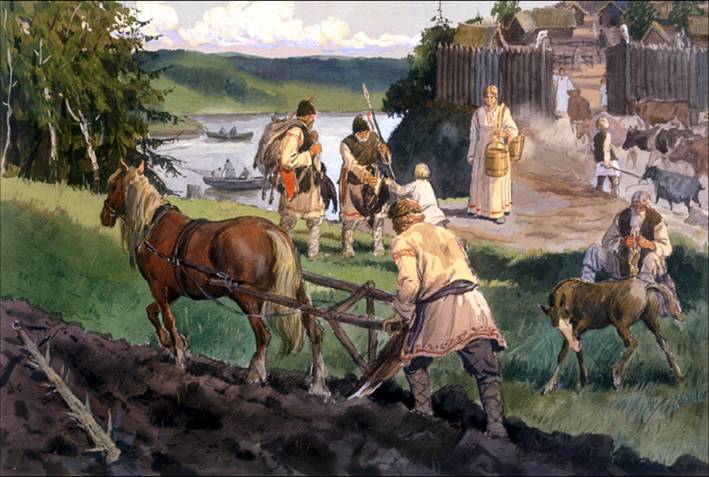 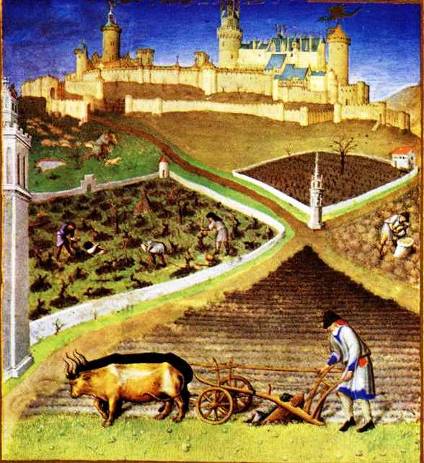 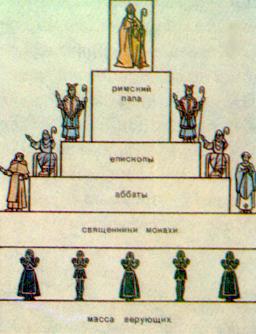 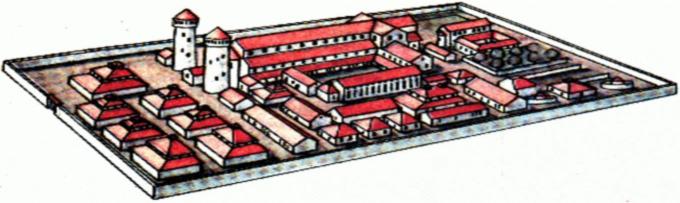 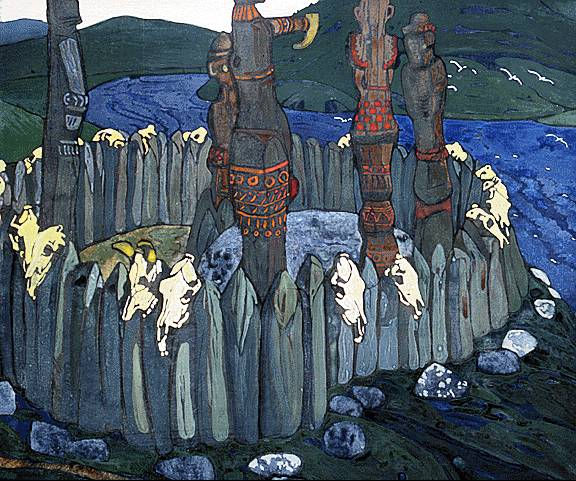 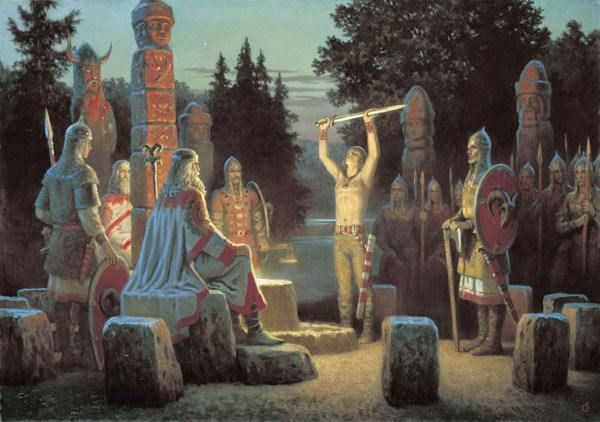 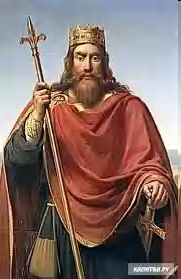 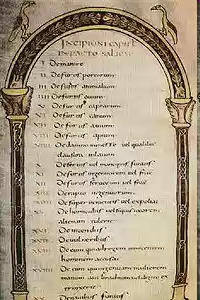 Хлодвиг – король франков с 500 г.
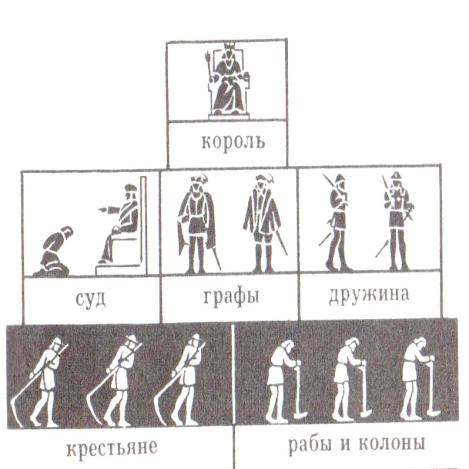 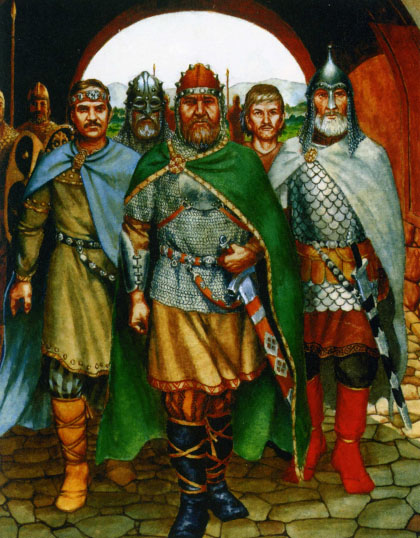 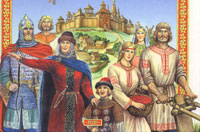 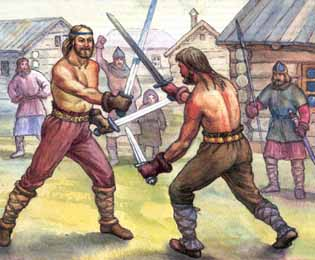 с\х, РМ, города, Торговля
занятия
Христианская церковь, монастыри
верования
Король, государство, законы
управление
«Происхождение восточных славян»
Задание1: опираясь на текст на стр.7-8 заполните схему «Происхождение восточных славян», используя данные слова.
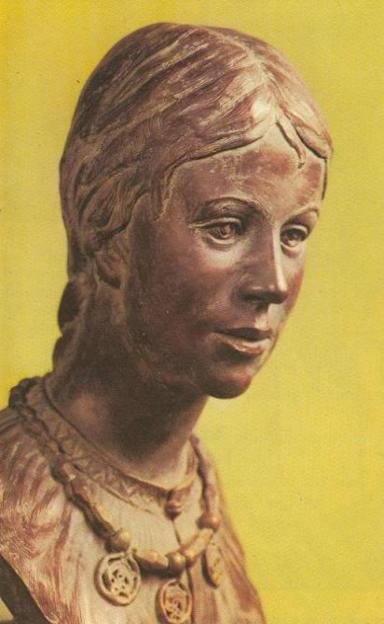 Балты, индоевропейцы, славяне, восточные, балтославянские индоевропейские племена, южные, западные, русские- украинцы- белорусы
«Происхождение восточных славян»
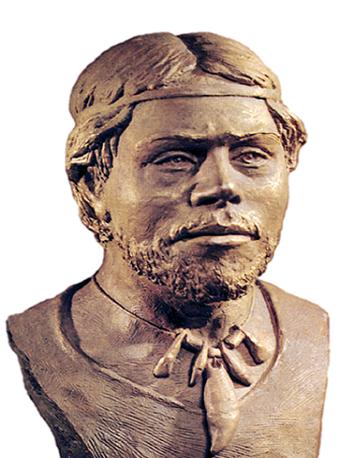 индоевропейцы
Балтославянские индоевропейские племена
балты
славяне
восточные
западные
южные
РУБ
Задание 2: составьте таблицу «Занятия славян и орудия труда», используя текст и иллюстрации на стр.8-10
СЛАВЯН
З  -  
А
Н
Я -
Т -РМ
И - бортничество
Я –
Подсечно-огневое
переложное
Т
- борона, соха, серп
Задание 3: фронтальная работа по учебнику страница 10-11 «Быт и нравы».
Читают вслух по цепочке, отвечают на вопрос №3- Как повлияли природные и климатические условия мест обитания на занятия и быт восточных славян?
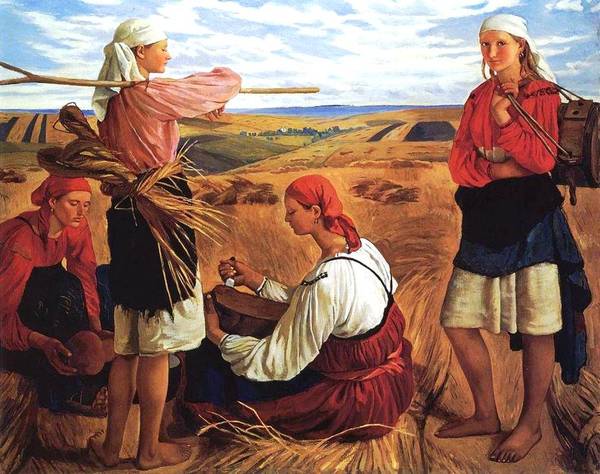 Задание 4:  Поисковое чтение. 1.Опираясь на текст на стр.11-12 установите соответствие между  элементами левого и правого столбика.  2.Как называется  вера во множество богов?
Ответы: А1, Б3, В2, Г5, Д4, Е6.
Язычество
Задание 5: Объясните значения слов: вервь, вече, народное ополчение. Запишите их в словарь.
Вервь- название общины в Древней Руси.

Вече- народное собрание на Руси.

Народное ополчение- военное формирование граждан, создаваемое
на добровольной основе  в случае военных действий.
С\Х, РМ, бортничество
язычество
Вервь, вече, народное ополчение
Учебное задание на продуктивное применение новых знаний . Решение кроссворда (работа в парах).
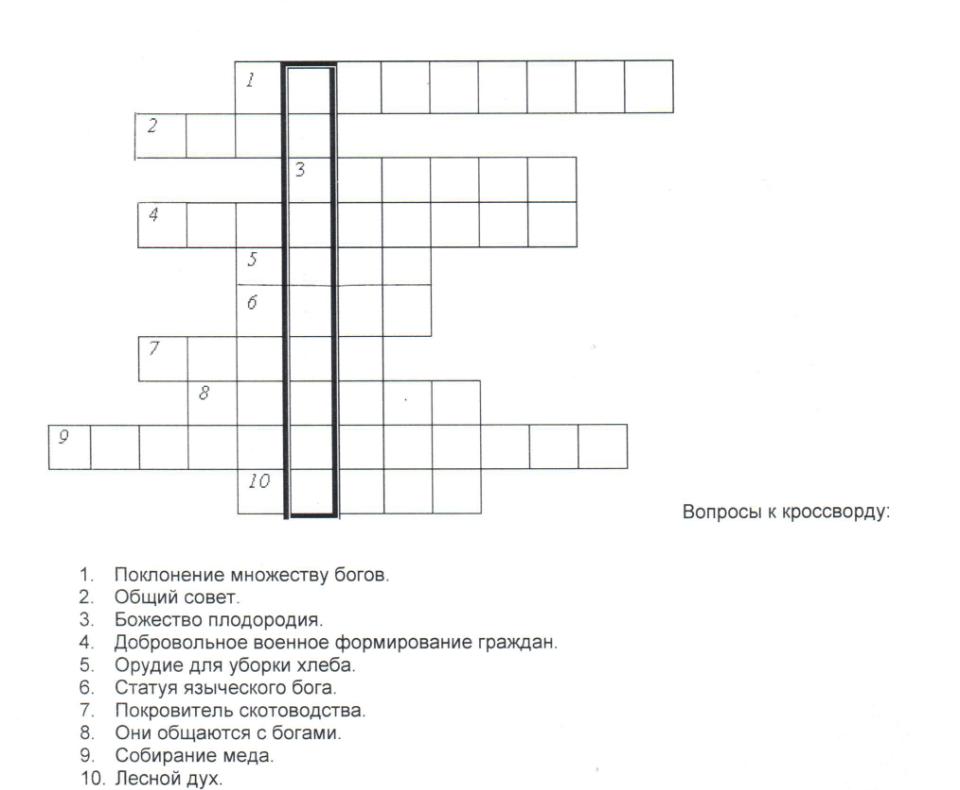 Домашнее задание
Сделать презентацию к любому пункту или подготовить вопросы к документу на стр. 13